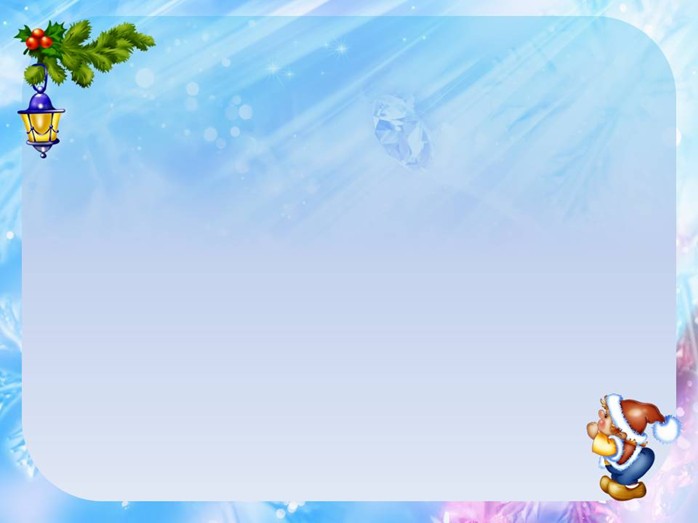 Презентация 
непосредственно- образовательной деятельности «Украшения для Новогодней елки»
(часть 3)
Воспитатель 
МБДОУ «Детский сад №321» г.о. Самара
Сатвалдыева Ольга Александровна
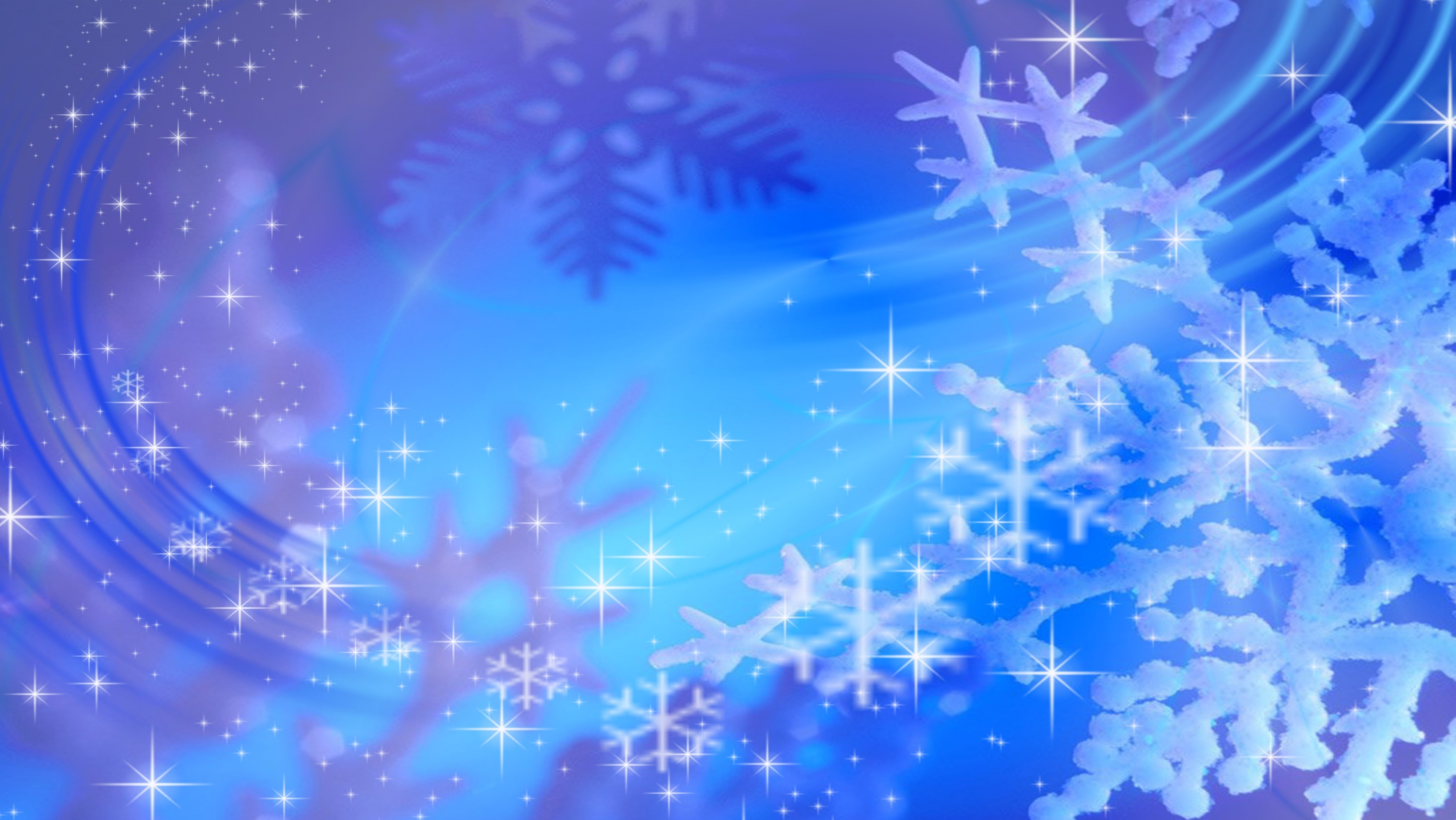 Снег пушистый серебрится,
Дед Мороз на тройке мчится,
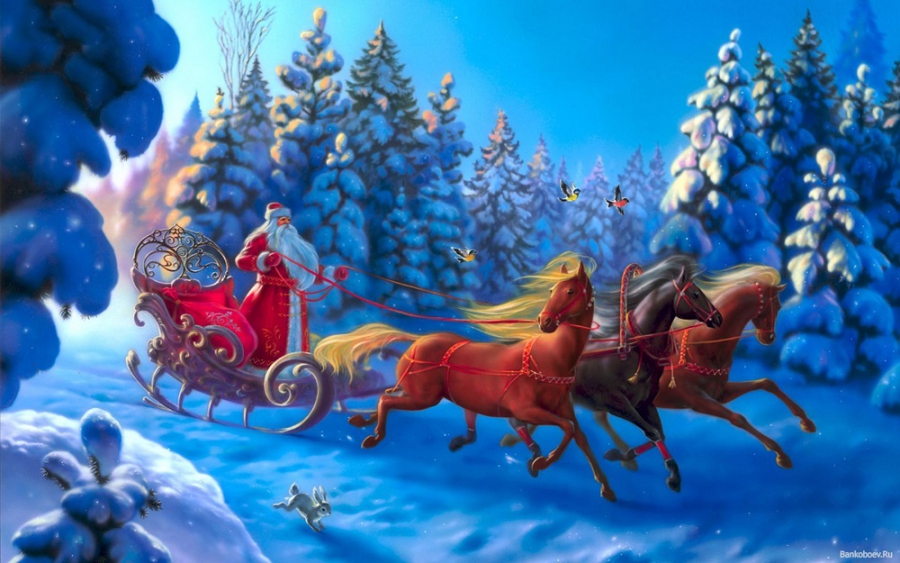 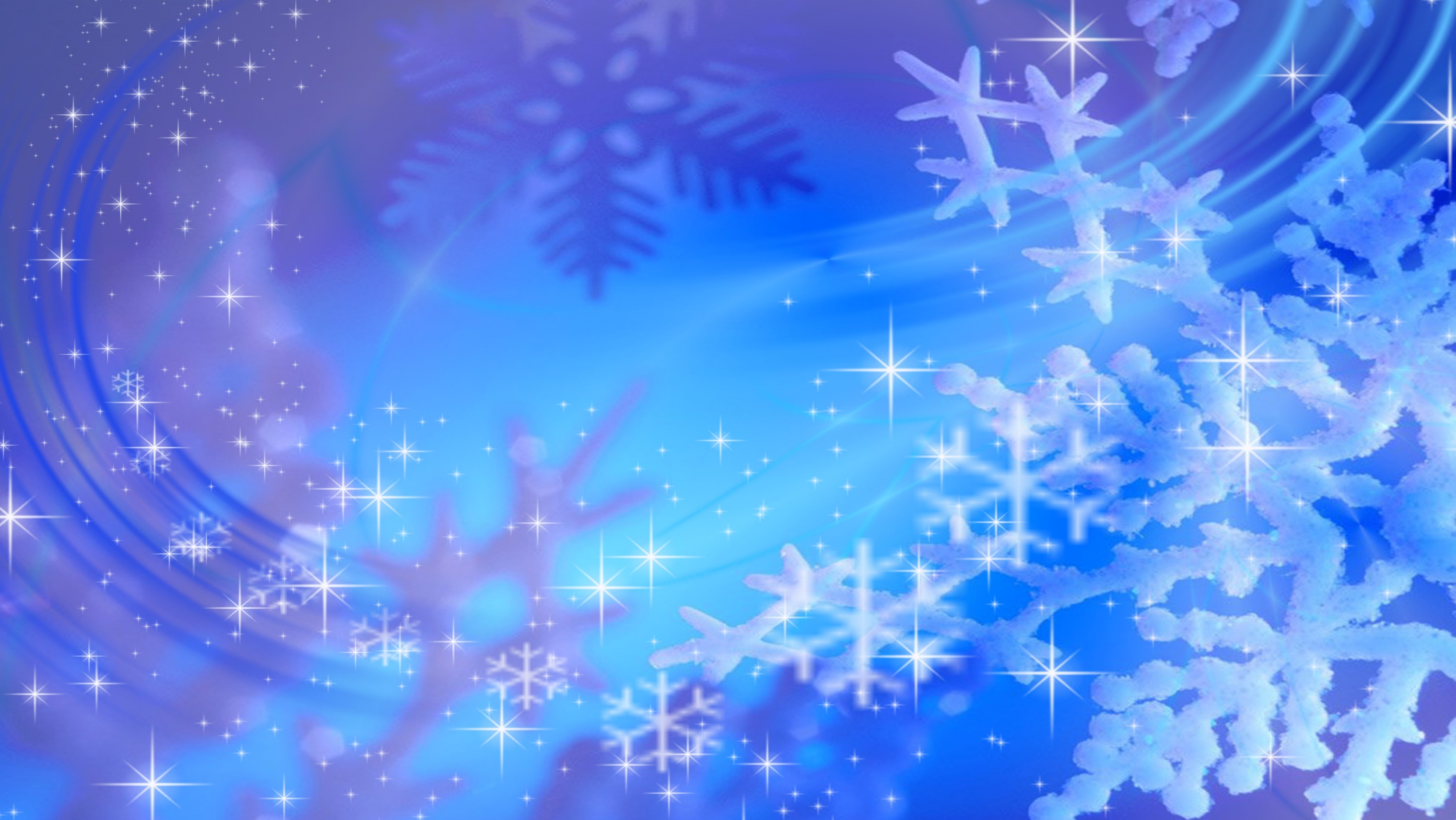 Ель нарядная шумит,
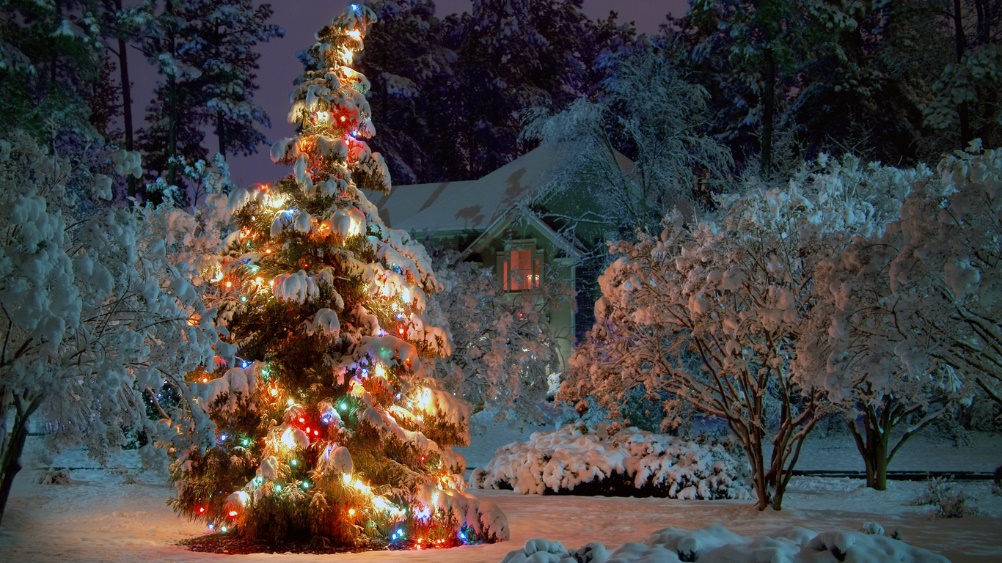 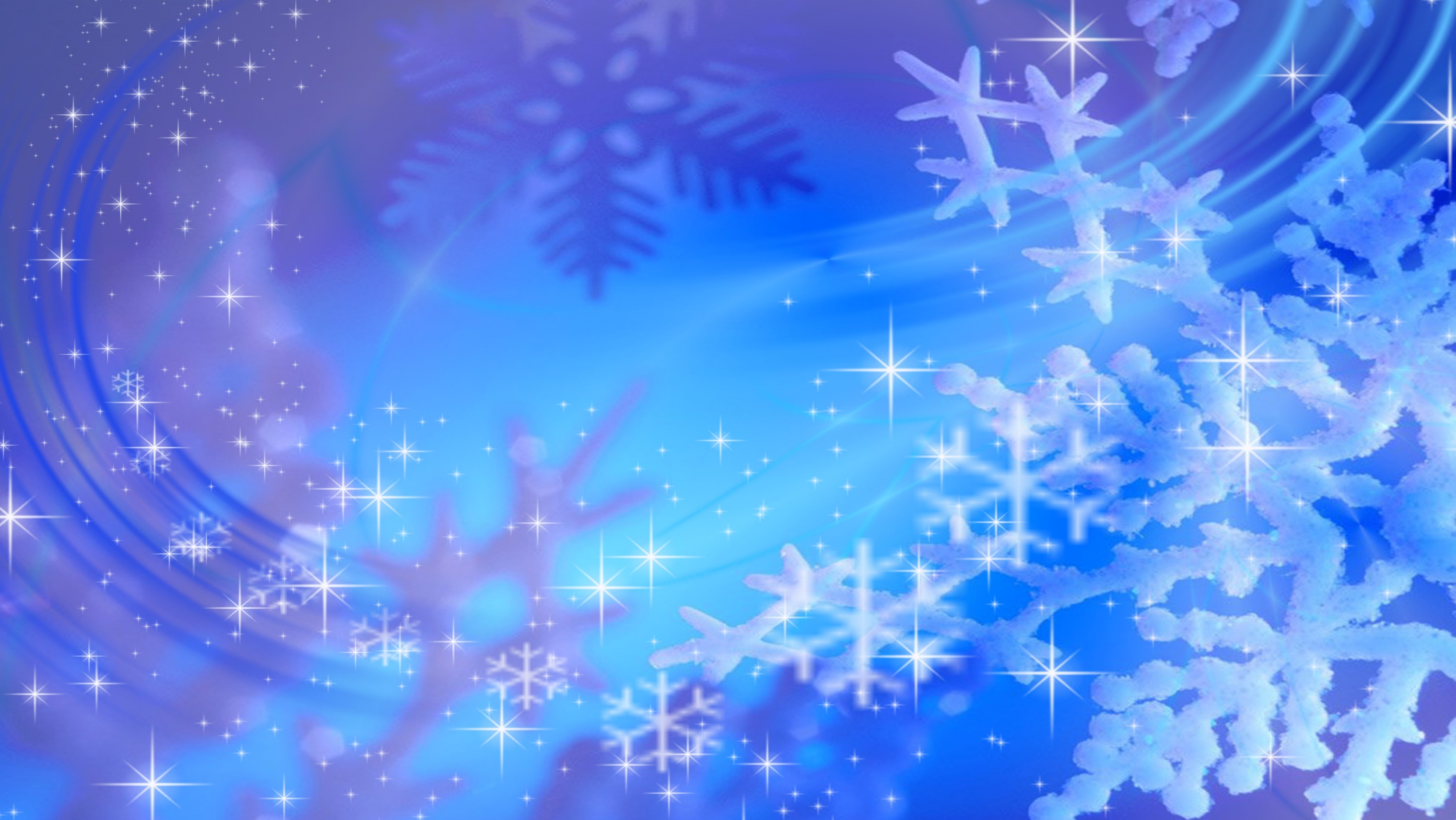 И салют  в лесу гремит.
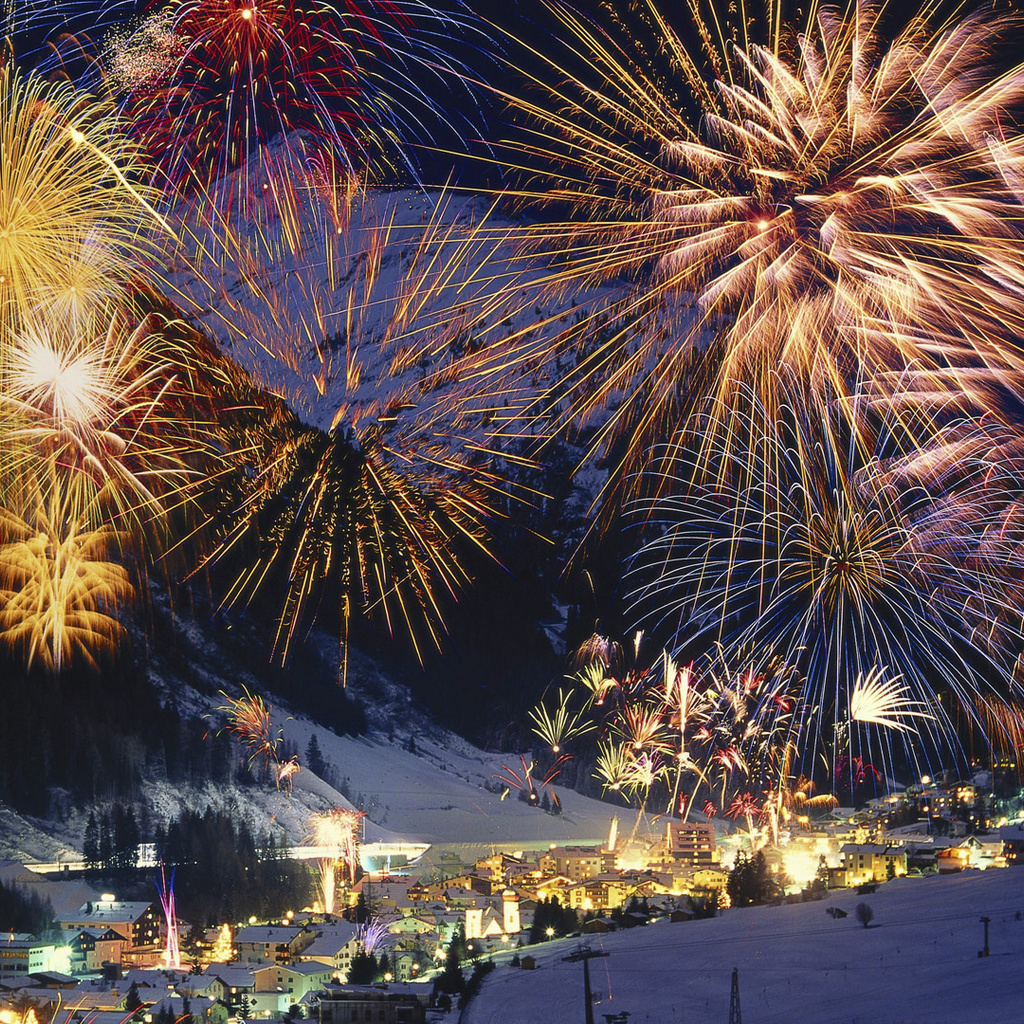